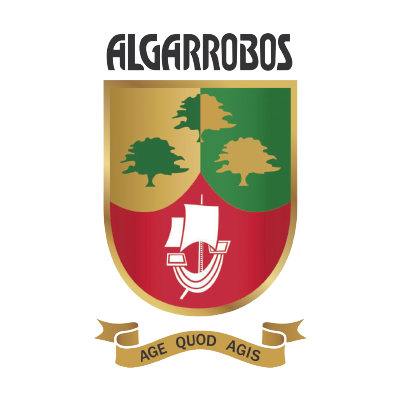 RETROALIMENTACIÓN POSITIVA Y NEGATIVA DE LAS
HORMONAS.
NOMBRE: HÉCTOR CAMPOS
COLEGIO: ALGARROBOS
CURSO: BIOLOGÍA
PROFESOR: LIC.JUAN
INTRODUCCIÓN:
La retroalimentación puede ser negativa o positiva. Es positiva si la glándula estimula a la hormona o directamente a la enzima para que siga generando ese producto. Y es negativacuando la glándula inhibe a la hormona o a la enzima para que dejen de producirlo.
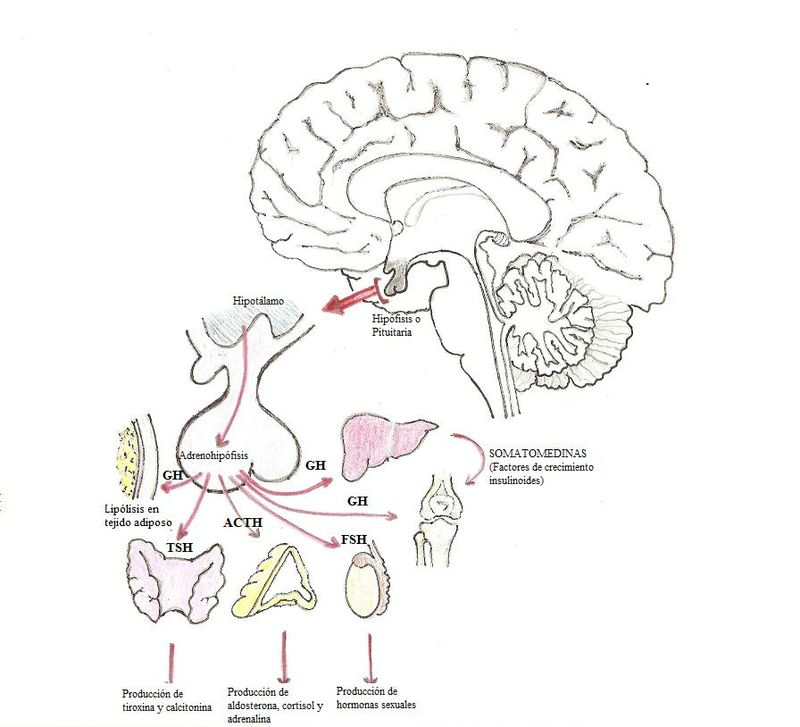 https://prezi.com/a17x03shzz4m/retroalimentacion-hormonal/
OBJETIVOS:
Saber que es la retroalimentación.
Saber el cuando es negativa y positiva,la retroalimentación de hormonas.
RETROALIMEMTACION NEGATIVA:
LA RETROALIMENTACIÓN NEGATIVA ES CUANDO CAUSA UN EFECTO PARA DISMINUIR SU PROPIA PRODUCCIÓN
EJEMPLO:
REGULACIÓN DE LA TIROIDES
SECRECIÓN DE INSULINA EN EL PANCREAS:
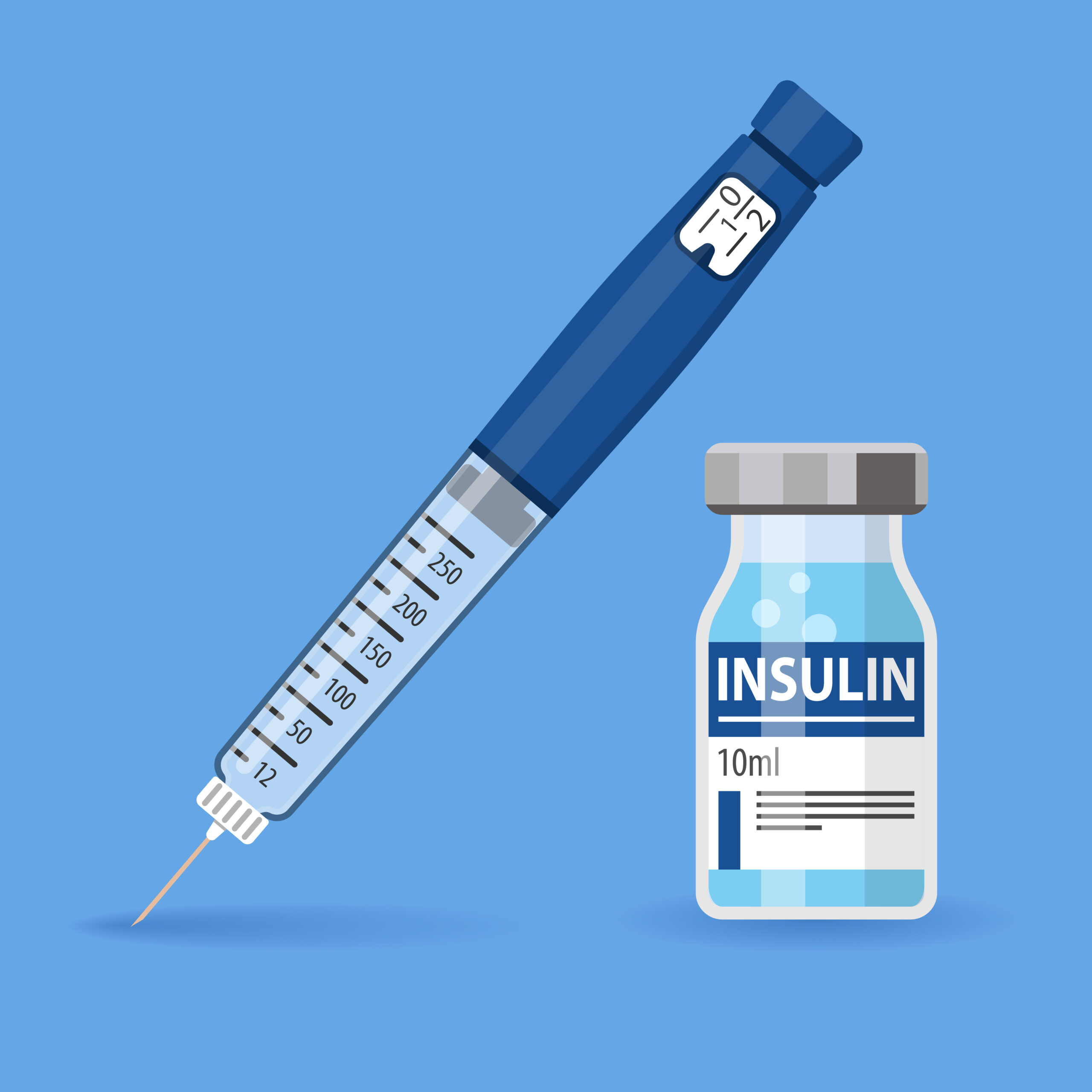 https://flexbooks.ck12.org/cbook/ck-12-conceptos-biologia/section/13.25/primary/lesson/regulación-hormonal/
https://commalaga.com/manejo-de-la-insulina-en-diabetes-tipo-2/
RETROALIMENTACIÓN POSITIVA:
Ocurre cuando aumneta su propia producción, esto hace que se vuelva extrema.
Ejemplo:
Producción de leche en una madre
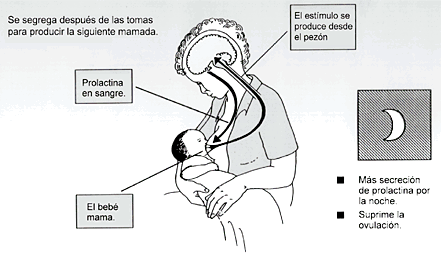 https://hospitaldenens.com/es/guia-de-salud-y-enfermedades/lactancia-materna-2-2/
Conclusiones.
La retroalimentacion es control de un sistema, para controlar y optimizar su comportamiento.
Cuando es negativa disminuye la producción de hormonas.
Cuando es positiva, estimula la produccion de hormonas.
REFERENCIAS
CK-12, 2021,Regulación Hormonal,   
https://flexbooks.ck12.org/cbook/ck-12-conceptos-biologia/section/13.25/primary/lesson/regulación-hormonal/
EMM, La secreción normal de insulina
,2017, http://tuendocrinologo.com/site/secrecion-normal-de-insulina.html
HM, Lactancia materna,2016, https://hospitaldenens.com/es/guia-de-salud-y-enfermedades/lactancia-materna-2-2/
TANIA,V,PREZI,2014, RETROALIMENTACIÓN HORMONAL, https://prezi.com/a17x03shzz4m/retroalimentacion-hormonal/